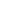 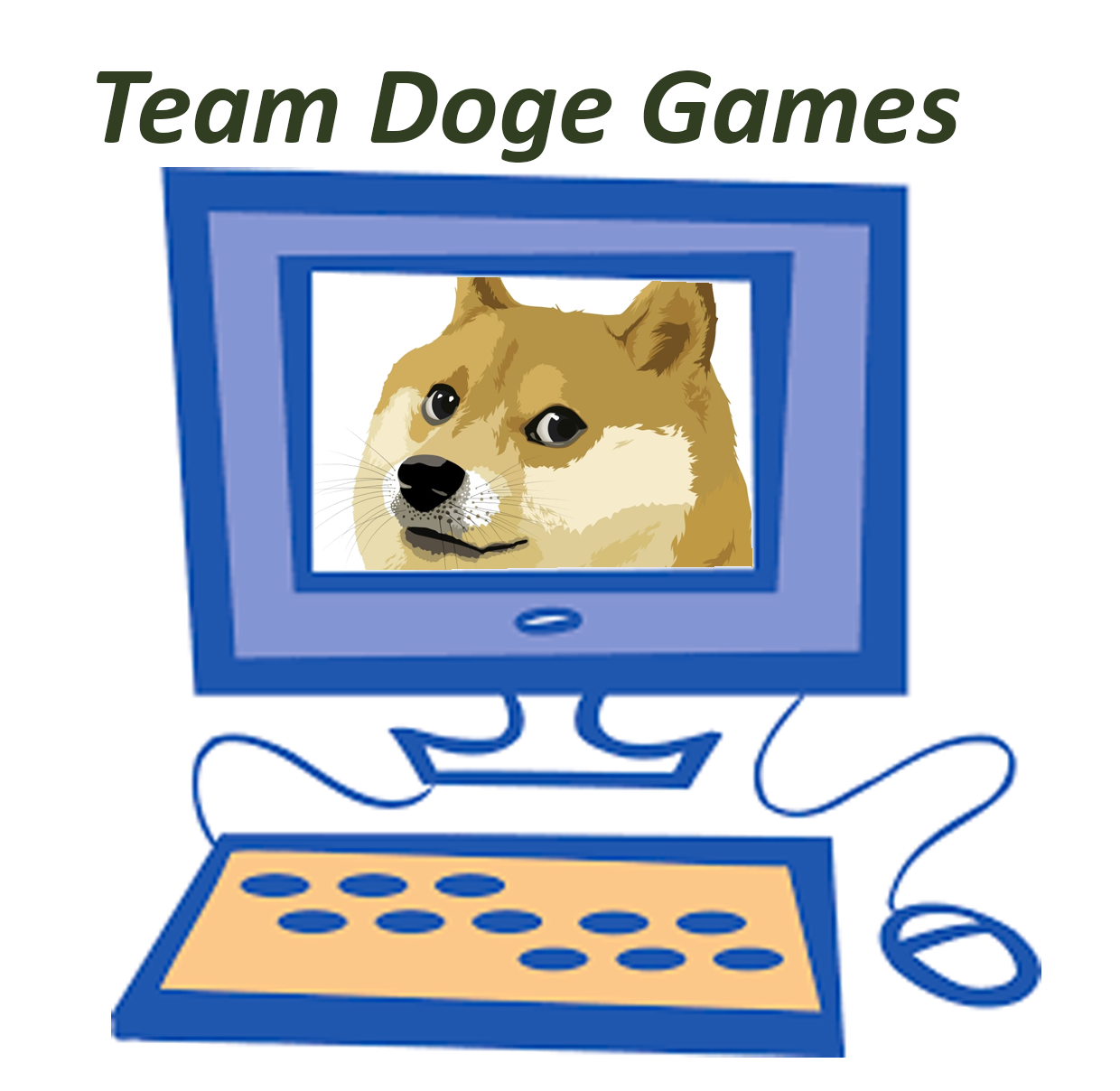 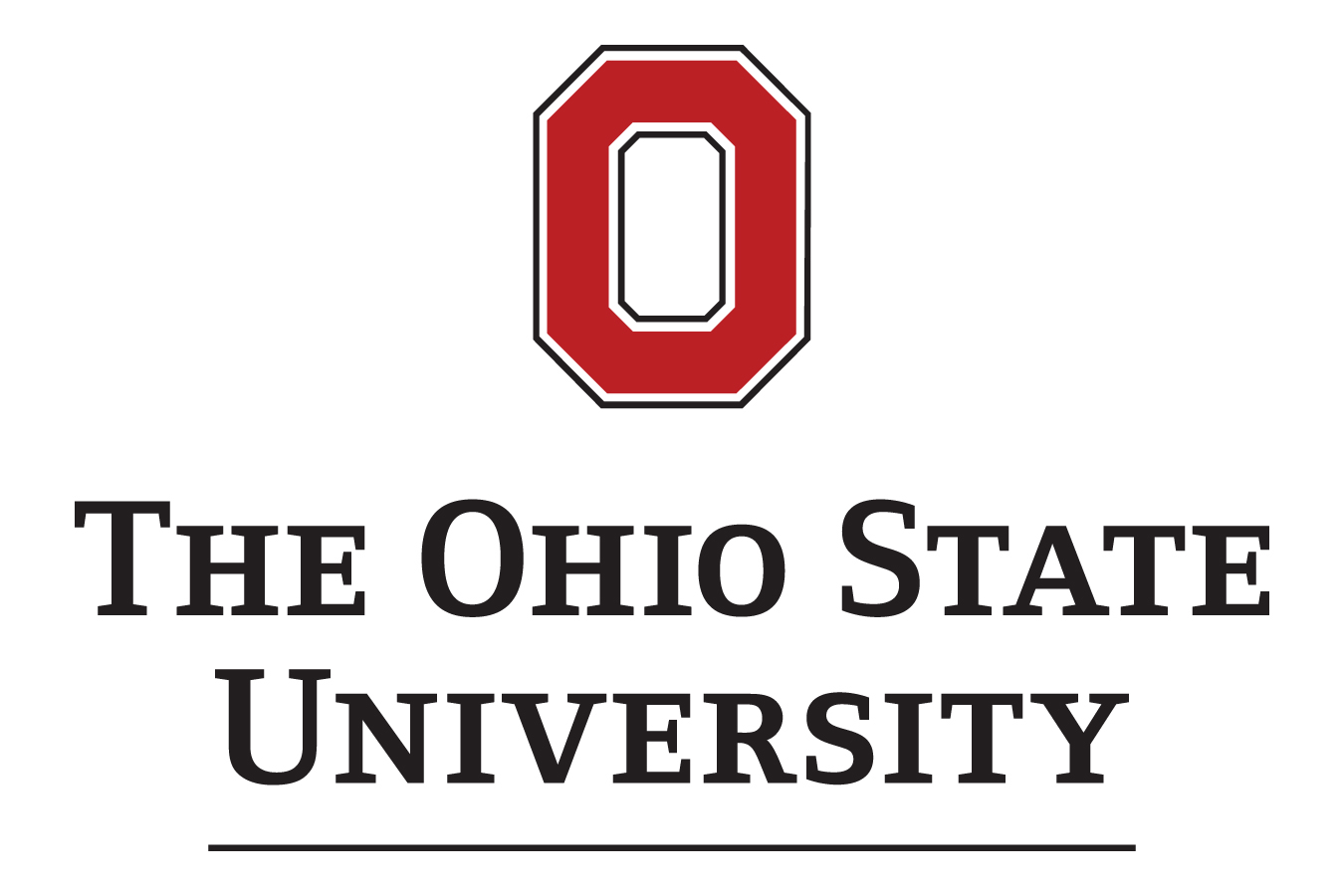 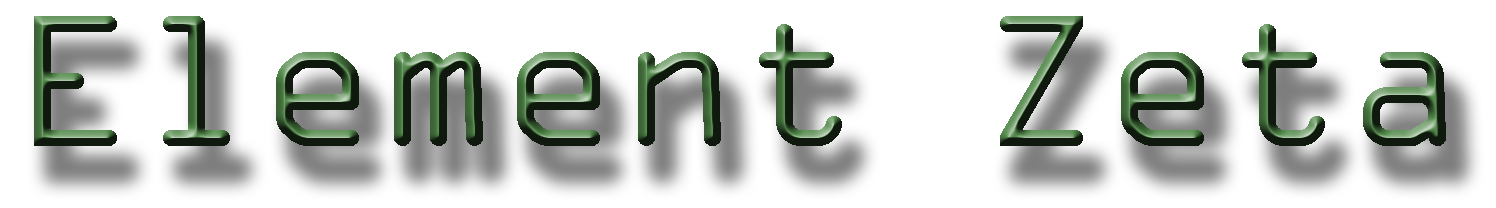 GAMEPLAY POSTER
Ben Allen, Jin Cheah, Derrick Dent, Gwen Stevens, Logan Wilson
Department of Computer Science and Engineering
The Ohio State University
Objects
Baby Steps
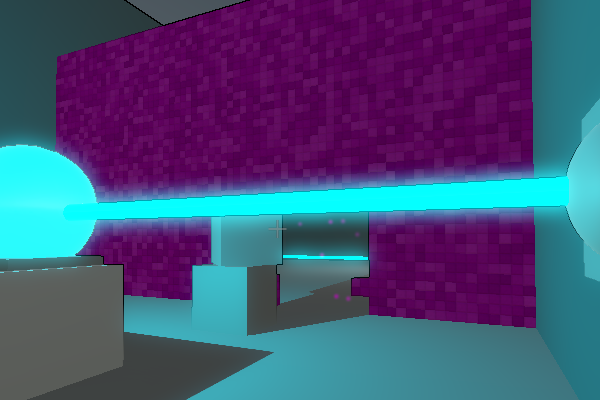 Element Zeta laser
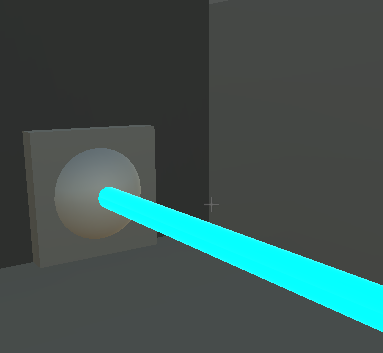 A general tutorial level to introduce the player to the game’s mechanics.
A laser of the special element zeta
Diffuser
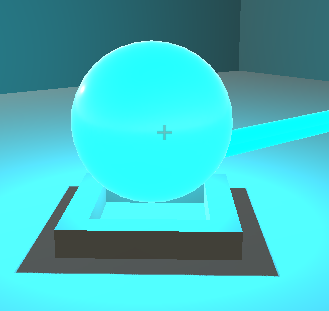 Pick up this object and place inside a laser to create Element Zeta light. This light reacts to dark solid and light solid materials
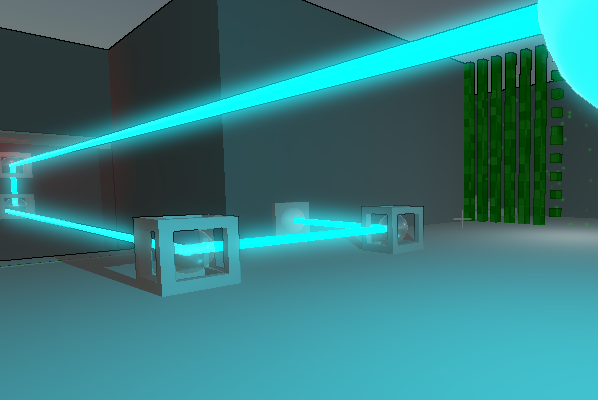 The Tower
A vertical ascension-style level where the player has to navigate a tower to the top. It is the first level where the puzzles are more complex and require some thinking through.
Redirector
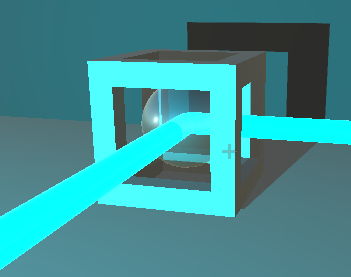 Pick up this object to turn a laser by 90 degrees. Remember to use IJKL to rotate as needed
The Music Hall
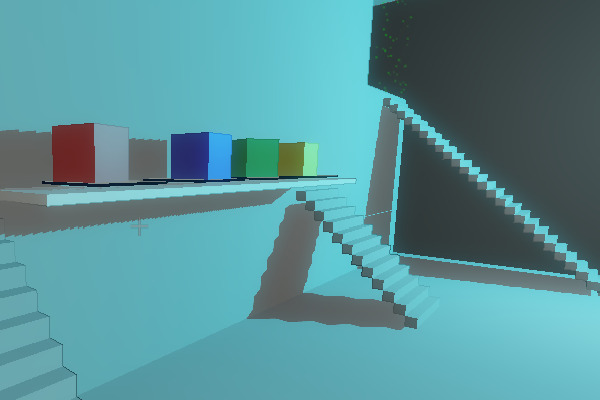 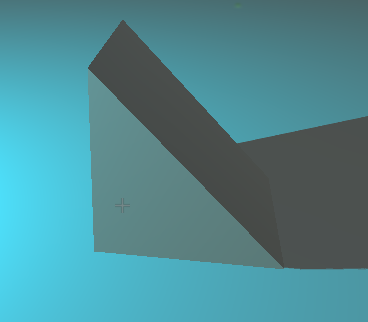 Moveable shapes
A level with musical influence, where the level’s background music changes as you progress through the level.
Move around 3D shapes to create shadows from the Element Zeta light
Your Goal
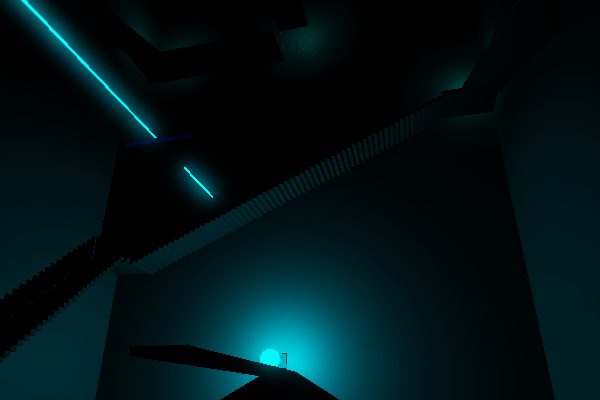 The Dark Room
A level inspired by an Escher painting. The level is dark, with no light sources except for the puzzle itself.
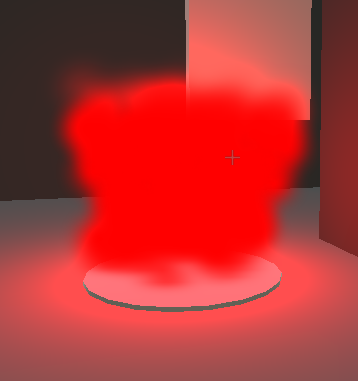 Solve the puzzle to get to the end pedestal
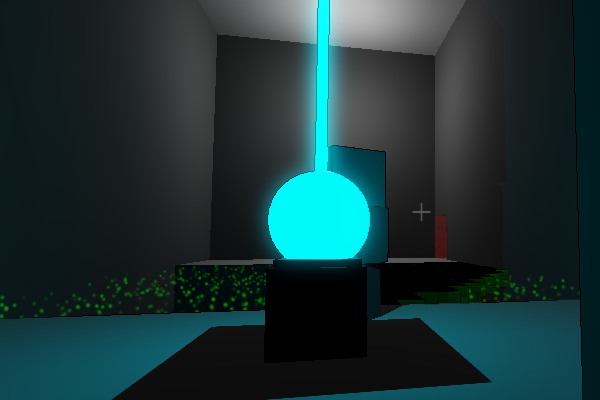 The Training Room
Hub Room
A level that provides a heightened level of challenge. It showcases a number of initial puzzle designs we developed during production of the game.
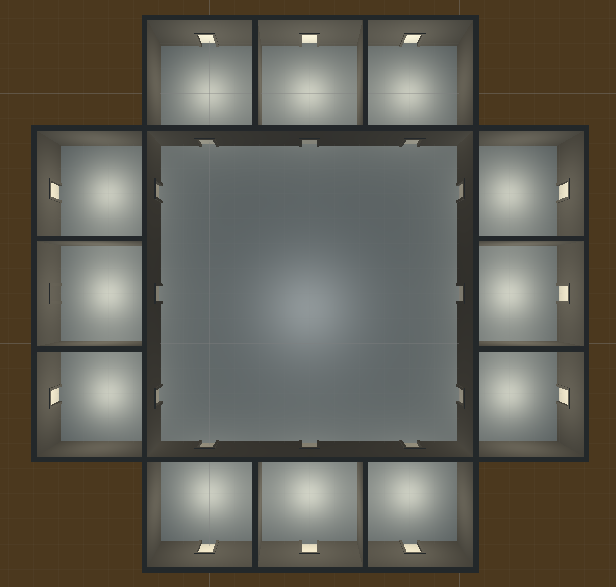 Players start in an intro room. All but one puzzle starts locked. As each puzzle is completed, the next puzzle unlocks.
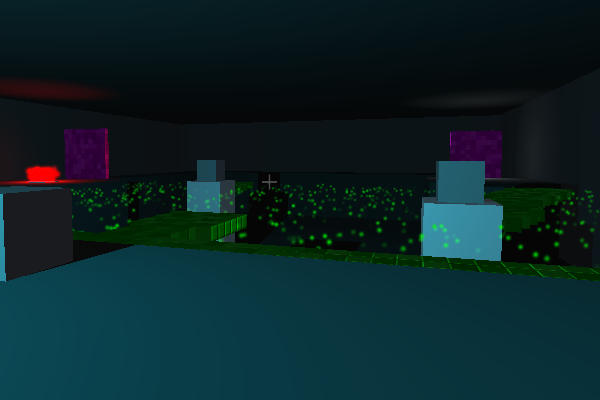 The First Trial
The first of three levels to test the player with the game's mechanics. It is a short puzzle and is simply to test the player without any guidance.
Controls
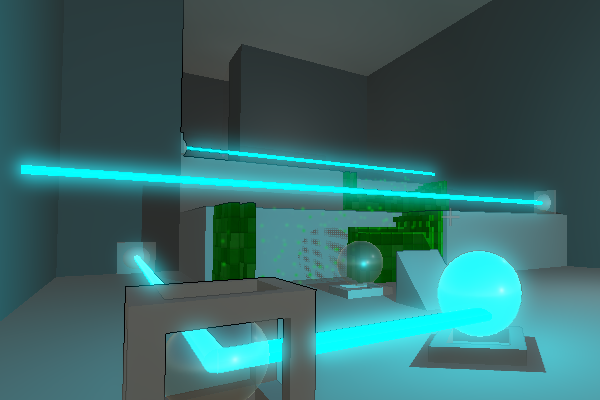 The Second Trial
E            			- Pick up object
WASD         			- move
Left Mouse  			- direct cameraIJKL     		   		- rotate held object~         				- open consoleP					 -  Pause
The second of three levels designed to further challenge the player. This puzzle is again without guidelines and requires more intuitive thinking.
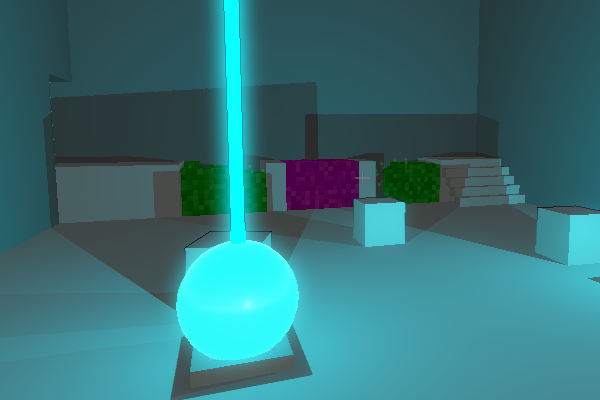 The Third Trial
Dark Solid and Light Solid
The third and final level designed to push the player’s puzzle solving. This puzzle is short like the other two, but offers an extended logical challenge to the player.
Dark Solid is denoted in the light by green particles, and Light Solid is denoted by purple particles. Once Element Zeta is diffused into light, Light Solid will become a solid object the player can walk on. To the upper left, Dark Solid is shown in it’s not solid state. To the lower left Dark Solid is shown in it’s solid state. This is due to the shadow cast by the triangular prism from the diffused Element Zeta light. The player may walk on the green solid.
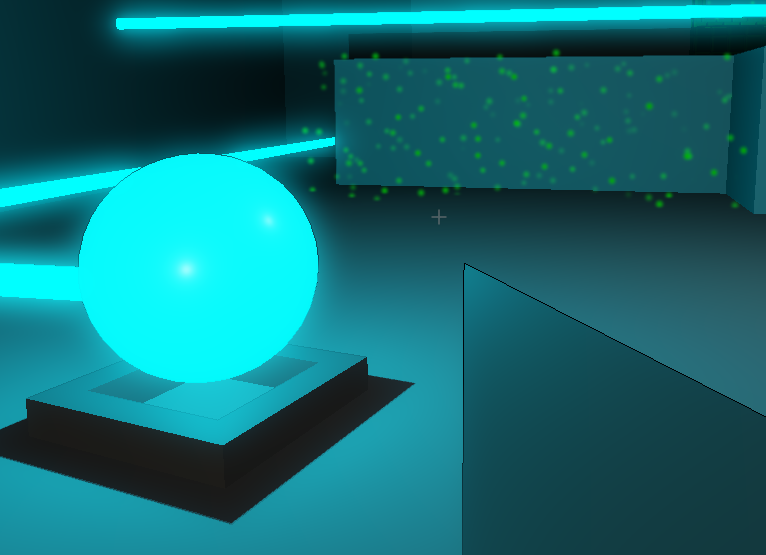 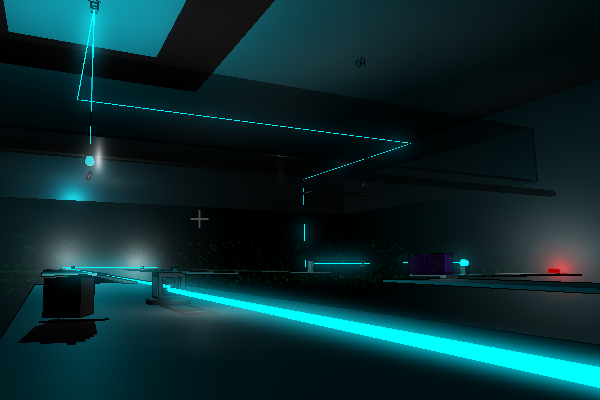 The Chasm
the final level of the game. It offers a player closure to the game’s story and presents one final challenge to the player.
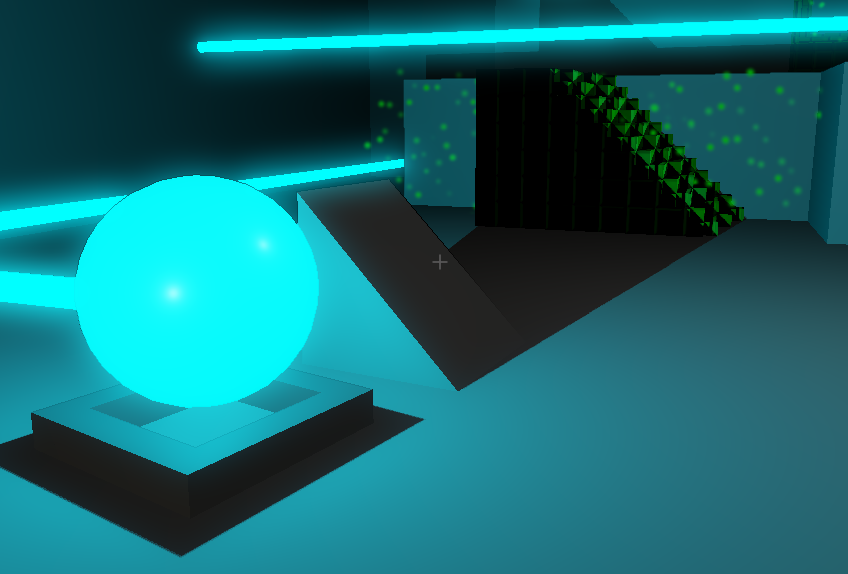